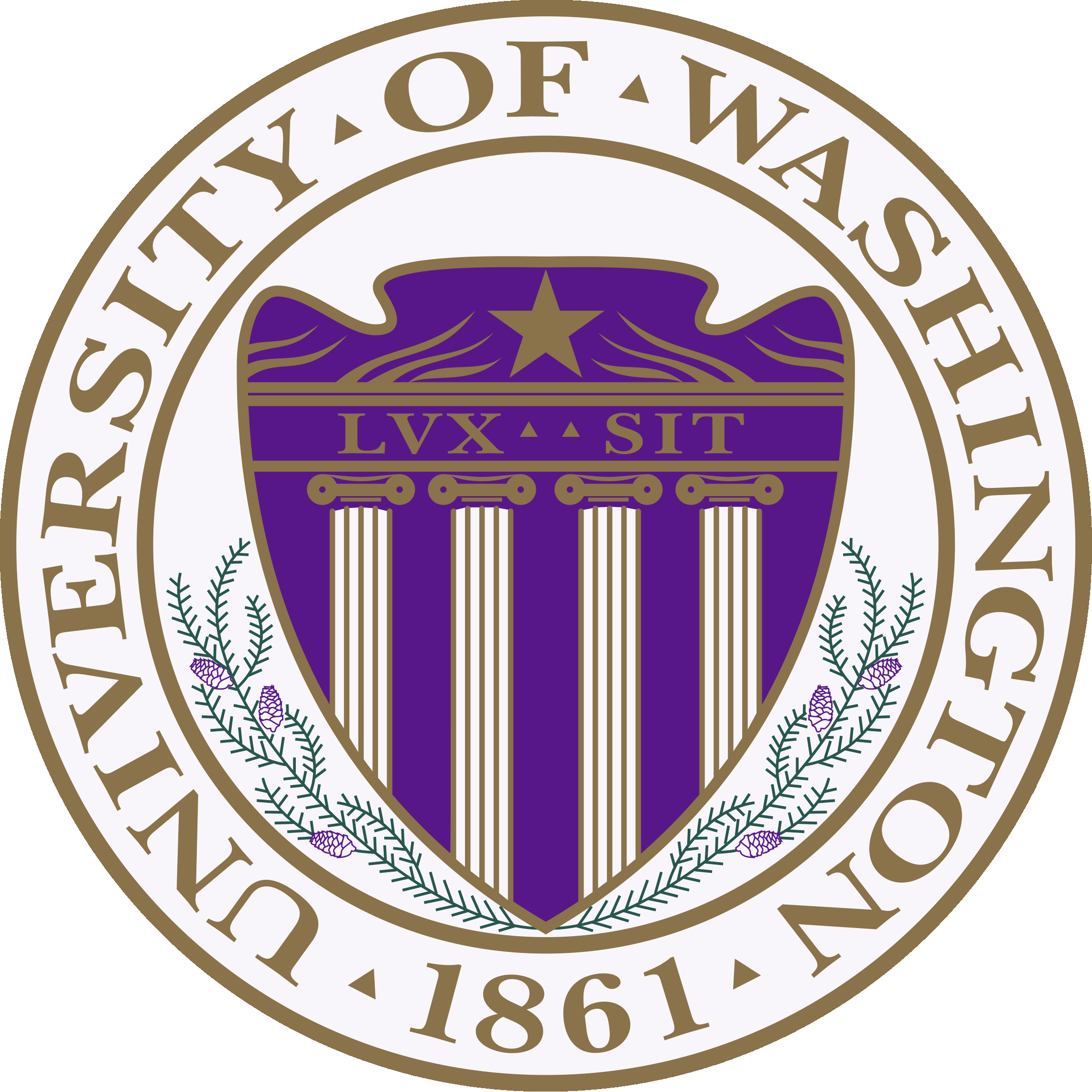 CSE 332: Data Structures & ParallelismLecture 10:More Hashing
Yafqa Khan
Summer 2025
Announcements
EX04 Released
Start early!
Exam 1 next Friday
2/21/2023
2
Today
Dictionaries
Finish Hashing
2/21/2023
3
Hash Tables: Review
Aim for constant-time (i.e., O(1)) find, insert, and delete
“On average” under some reasonable assumptions

A hash table is an array of some fixed size
But growable as we’ll see
hash table
hash table library
client
collision?
collision
resolution
int
table-index
E
TableSize –1
2/21/2023
4
Hashing Choices
Choose a Hash function
Choose TableSize
Choose a Collision Resolution Strategy from these:
Separate Chaining
Open Addressing
Linear Probing
Quadratic Probing
Double Hashing

Other issues to consider:
Deletion?
What to do when the hash table gets “too full”?
2/21/2023
5
Open Addressing: Linear Probing
Why not use up the empty space in the table?
Store directly in the array cell (no linked list)
How to deal with collisions?
If h(key) is already full, 
try (h(key) + 1) % TableSize.  If full,
try (h(key) + 2) % TableSize.  If full,
try (h(key) + 3) % TableSize.  If full…

Example: insert 38, 19, 8, 109, 10
2/21/2023
6
Open Addressing: Linear Probing
Another simple idea: If h(key) is already full, 
try (h(key) + 1) % TableSize.  If full,
try (h(key) + 2) % TableSize.  If full,
try (h(key) + 3) % TableSize.  If full…

Example: insert 38, 19, 8, 109, 10
2/21/2023
7
Open Addressing: Linear Probing
Another simple idea: If h(key) is already full, 
try (h(key) + 1) % TableSize.  If full,
try (h(key) + 2) % TableSize.  If full,
try (h(key) + 3) % TableSize.  If full…

Example: insert 38, 19, 8, 109, 10
2/21/2023
8
Open Addressing: Linear Probing
Another simple idea: If h(key) is already full, 
try (h(key) + 1) % TableSize.  If full,
try (h(key) + 2) % TableSize.  If full,
try (h(key) + 3) % TableSize.  If full…

Example: insert 38, 19, 8, 109, 10
2/21/2023
9
Open Addressing: Linear Probing
Another simple idea: If h(key) is already full, 
try (h(key) + 1) % TableSize.  If full,
try (h(key) + 2) % TableSize.  If full,
try (h(key) + 3) % TableSize.  If full…

Example: insert 38, 19, 8, 109, 10
2/21/2023
10
Open addressing
Linear probing is one example of open addressing

In general, open addressing means resolving collisions by trying a sequence of other positions in the table.

Trying the next spot is called probing
We just did linear probing:
ith probe:	 (h(key) + i) % TableSize
In general have some probe function f and : 
ith probe:	 (h(key) + f(i)) % TableSize

Open addressing does poorly with high load factor 
So want larger tables
Too many probes means no more O(1)
2/21/2023
11
Questions: Open Addressing: Linear Probing
How should find work? If value is in table?  If not there? 


Worst case scenario for find? 

How should we implement delete?

How does open addressing with linear probing compare to separate chaining?
2/21/2023
12
Open Addressing: Other Operations
insert finds an open table position using a probe function

What about find?
Must use same probe function to “retrace the trail” for the data
Unsuccessful search when reach empty position
What about delete?
Must use “lazy” deletion.  Why?
Marker indicates “no data here, but don’t stop probing”


As with lazy deletion on other data structures, on insert, spots marked “deleted” can be filled in.
Note: delete with chaining is just calling delete on the bucket (e.g. linked list)
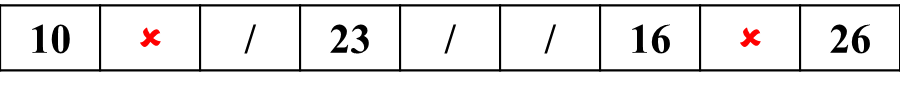 2/21/2023
13
Primary Clustering
It turns out linear probing is a bad idea, even though the probe function is quick to compute (a good thing)
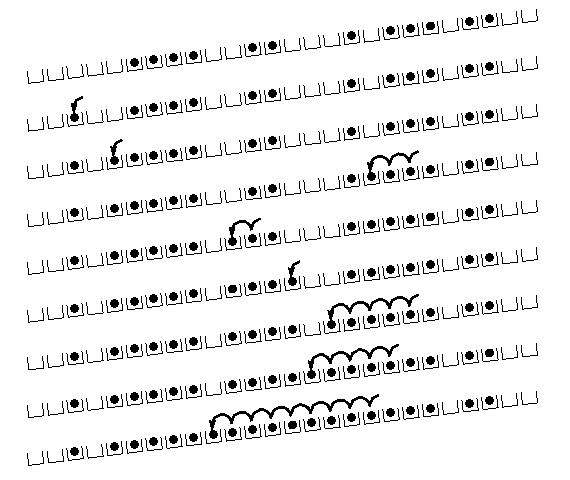 Tends to produce clusters, which lead to long probe sequences
Called primary clustering
Saw the start of a cluster in our linear probing example
[R. Sedgewick]
2/21/2023
14
Analysis in chart form
Linear-probing performance degrades rapidly as table gets full
(Formula assumes “large table” but point remains)









By comparison, separate chaining performance is linear in  and has no trouble with >1
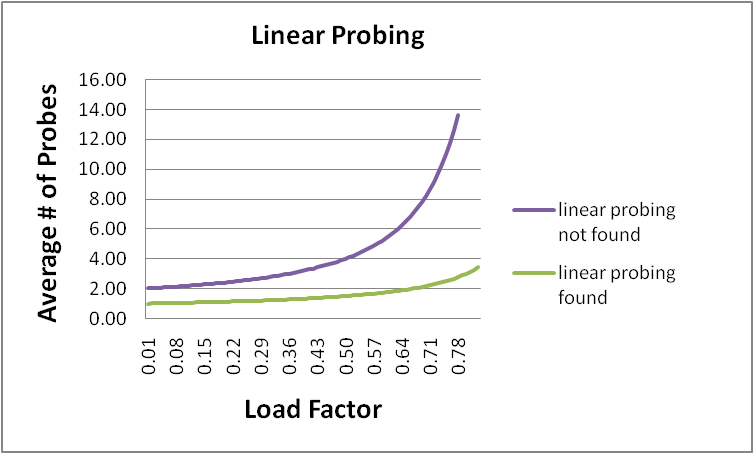 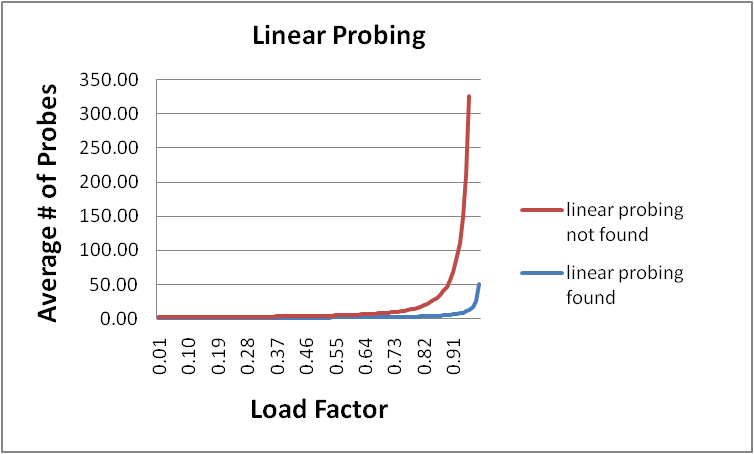 2/21/2023
15
Open Addressing: Linear probing
(h(key) + f(i)) % TableSize

For linear probing: 
f(i) = i

So probe sequence is:
0th probe:  h(key) % TableSize
1st probe: (h(key) + 1) % TableSize
2nd probe: (h(key) + 2) % TableSize
3rd probe: (h(key) + 3) % TableSize
…
ith probe: (h(key) + i) % TableSize
2/21/2023
16
Open Addressing: Quadratic probing
We can avoid primary clustering by changing the probe function…

		(h(key) + f(i)) % TableSize

For quadratic probing: 
f(i) = i2
So probe sequence is:
0th probe:  h(key) % TableSize
1st probe: (h(key) + 1) % TableSize
2nd probe: (h(key) + 4) % TableSize
3rd probe: (h(key) + 9) % TableSize
…
ith probe: (h(key) + i2) % TableSize

Intuition: Probes quickly “leave the neighborhood”
2/21/2023
17
ith probe: (h(key) + i2) % TableSize
Quadratic Probing Example
TableSize=10
Insert: 
89
18
49
58
79
2/21/2023
18
Quadratic Probing Example
TableSize = 10
insert(89)
2/21/2023
19
Quadratic Probing Example
TableSize = 10
insert(89)
insert(18)
2/21/2023
20
Quadratic Probing Example
TableSize = 10
insert(89)
insert(18)
insert(49)
2/21/2023
21
Quadratic Probing Example
TableSize = 10
insert(89)
insert(18)
insert(49)
49 % 10 = 9 collision!
(49 + 1) % 10 = 0
insert(58)
2/21/2023
22
Quadratic Probing Example
TableSize = 10
insert(89)
insert(18)
insert(49)
insert(58)
58 % 10 = 8 collision!
(58 + 1) % 10 = 9 collision!
(58 + 4) % 10 = 2
insert(79)
2/21/2023
23
Quadratic Probing Example
TableSize = 10
insert(89)
insert(18)
insert(49)
insert(58)
insert(79)
79 % 10 = 9 collision!
(79 + 1) % 10 = 0 collision!
(79 + 4) % 10 = 3
2/21/2023
24
ith probe: (h(key) + i2) % TableSize
Another Quadratic Probing Example
TableSize = 7

Insert:
                (76 % 7 = 6)
                (40 % 7 = 5)
48                   (48 % 7 = 6)
5                     (  5 % 7 = 5)
55                   (55 % 7 = 6)
47                   (47 % 7 = 5)
2/21/2023
25
ith probe: (h(key) + i2) % TableSize
Another Quadratic Probing Example
TableSize = 7
Insert:
76               	(76 % 7 = 6)
40 		(40 % 7 = 5)
48			(48 % 7 = 6)
5 		(5 % 7 = 5)
55 		(55 % 7 = 6)
47 		(47 % 7 = 5)
2/21/2023
26
ith probe: (h(key) + i2) % TableSize
Another Quadratic Probing Example
TableSize = 7
Insert:
76               	(76 % 7 = 6)
40 		(40 % 7 = 5)
48			(48 % 7 = 6)
5 		(5 % 7 = 5)
55 		(55 % 7 = 6)
47 		(47 % 7 = 5)
2/21/2023
27
ith probe: (h(key) + i2) % TableSize
Another Quadratic Probing Example
TableSize = 7
Insert:
76               	(76 % 7 = 6)
40 		(40 % 7 = 5)
48			(48 % 7 = 6)
5 		(5 % 7 = 5)
55 		(55 % 7 = 6)
47 		(47 % 7 = 5)
2/21/2023
28
ith probe: (h(key) + i2) % TableSize
Another Quadratic Probing Example
TableSize = 7
Insert:
 		(76 % 7 = 6)
 		(40 % 7 = 5)
48			(48 % 7 = 6)
5 		(5 % 7 = 5)
55 		(55 % 7 = 6)
47 		(47 % 7 = 5)
2/21/2023
29
ith probe: (h(key) + i2) % TableSize
Another Quadratic Probing Example
TableSize = 7
Insert:
76               	(76 % 7 = 6)
40 		(40 % 7 = 5)
48			(48 % 7 = 6)
5 		(5 % 7 = 5)
55 		(55 % 7 = 6)
47 		(47 % 7 = 5)
2/21/2023
30
ith probe: (h(key) + i2) % TableSize
Another Quadratic Probing Example
TableSize = 7
Insert:
76               	(76 % 7 = 6)
40 		(40 % 7 = 5)
48			(48 % 7 = 6)
5 		(5 % 7 = 5)
55 		(55 % 7 = 6)
47 		(47 % 7 = 5)
(47 + 1) % 7 = 6 collision!
(47 + 4) % 7 = 2 collision! 
(47 + 9) % 7 = 0 collision!
(47 + 16) % 7 = 0 collision!
(47 + 25) % 7 = 2 collision!
Will we ever get a 1 or 4?!?
2/21/2023
31
Another Quadratic Probing Example
insert(47) will always fail here. Why?

For all i, (5 + i2) % 7 is 0, 2, 5, or 6
Proof uses induction and 
(5 + i2) % 7 = (5 + (i - 7)2) % 7
In fact, for all c and k, 
(c + i2) % k = (c + (i - k)2) % k
2/21/2023
32
From bad news to good news
Bad News:
After TableSize quadratic probes, we cycle through the same indices
Good News: 
If TableSize is prime and  < ½, then quadratic probing will find an empty slot in at most TableSize/2 probes
So: If you keep  < ½ and TableSize is prime, no need to detect cycles

Proof posted in lecture10.txt (slightly less detailed proof in textbook)
  For prime TableSize and 0  i,j  TableSize/2 where i  j,
 (h(key) + i2) % TableSize  (h(key) + j2) % TableSize

That is, if TableSize is prime, the first TableSize/2 quadratic probes map to different locations (and one of those will be empty if the table is < half full).
2/21/2023
33
Clustering reconsidered
Quadratic probing does not suffer from primary clustering: As we resolve collisions we are not merely growing “big blobs” by adding one more item to the end of a cluster, we are looking i2 locations away, for the next possible spot.

But quadratic probing does not help resolve collisions between keys that initially hash to the same index
Any 2 keys that initially hash to the same index will have the same series of moves after that looking for any empty spot
Called secondary clustering

Can avoid secondary clustering with a probe function that depends on the key: double hashing…
2/21/2023
34
Open Addressing: Double hashing
Idea: Given two good hash functions h and g, and two different keys k1 and k2, it is very unlikely that: h(k1)==h(k2) and g(k1)==g(k2) 
		(h(key) + f(i)) % TableSize
For double hashing: 
f(i) = i*g(key)
So probe sequence is:
0th probe:  h(key) % TableSize
1st probe: (h(key) + g(key)) % TableSize
2nd probe: (h(key) + 2*g(key)) % TableSize
3rd probe: (h(key) + 3*g(key)) % TableSize
…
ith probe: (h(key) + i*g(key)) % TableSize

Detail: Make sure g(key) can’t be 0
2/21/2023
35
ith probe:(h(key) + i*g(key)) % TableSize
Open Addressing: Double Hashing
T = 10 (TableSize)
Hash Functions:
   h(key) = key mod T
   g(key) = 1 + ((key/T) mod (T-1))
Insert these values into the hash table in this order.  Resolve any collisions with double hashing:
13
28
33
147
43
2/21/2023
36
ith probe:(h(key) + i*g(key)) % TableSize
Double Hashing
T = 10 (TableSize)
Hash Functions:
   h(key) = key mod T
   g(key) = 1 + ((key/T) mod (T-1))
Insert these values into the hash table in this order.  Resolve any collisions with double hashing:
13
28
33
147
43
2/21/2023
37
ith probe:(h(key) + i*g(key)) % TableSize
Double Hashing
T = 10 (TableSize)
Hash Functions:
   h(key) = key mod T
   g(key) = 1 + ((key/T) mod (T-1))
Insert these values into the hash table in this order.  Resolve any collisions with double hashing:
13
28
33
147
43
2/21/2023
38
ith probe:(h(key) + i*g(key)) % TableSize
Double Hashing
T = 10 (TableSize)
Hash Functions:
   h(key) = key mod T
   g(key) = 1 + ((key/T) mod (T-1))
Insert these values into the hash table in this order.  Resolve any collisions with double hashing:
13
28
33 	g(33) = 1 + 3 mod 9 = 4
147	
43
2/21/2023
39
ith probe:(h(key) + i*g(key)) % TableSize
Double Hashing
T = 10 (TableSize)
Hash Functions:
   h(key) = key mod T
   g(key) = 1 + ((key/T) mod (T-1))
Insert these values into the hash table in this order.  Resolve any collisions with double hashing:
13
28
33 
147		g(147) = 1 + 14 mod 9 = 6
43
2/21/2023
40
ith probe:(h(key) + i*g(key)) % TableSize
Double Hashing
T = 10 (TableSize)
Hash Functions:
   h(key) = key mod T
   g(key) = 1 + ((key/T) mod (T-1))
Insert these values into the hash table in this order.  Resolve any collisions with double hashing:
13
28
33 
147		g(147) = 1 + 14 mod 9 = 6
43		g(43) = 1 + 4 mod 9 = 5
We have a problem:
3 + 0 = 3	3 + 5 = 8	3 + 10 = 13	3 + 15 = 18	3 + 20 = 23
2/21/2023
41
Double-hashing analysis
Intuition: Since each probe is “jumping” by g(key) each time, we “leave the neighborhood” and “go different places from other initial collisions”

But, as in quadratic probing, we could still have a problem where we are not "safe" due to an infinite loop despite room in table:
No guarantee that i*g(key) will let us try all/most indices
It is known that this cannot happen in at least one case:
For primes p and q such that 2 < q < p
h(key) = key % p
g(key) = q – (key % q)
2/21/2023
42
Yet another reason to use a prime TableSize
So, for double hashing
		ith probe:  (h(key) + i*g(key))% TableSize
Say g(key) divides Tablesize
That is, there is some integer x such that x*g(key)=Tablesize
After x probes, we’ll be back to trying the same indices as before
Ex:
Tablesize=50
g(key)=25
Probing sequence:
h(key)
h(key)+25
h(key)+50=h(key)
h(key)+75=h(key)+25
Only 1 & itself divide a prime
2/21/2023
43
Where are we?
Separate Chaining is easy
find, insert, delete proportional to load factor on average if using unsorted linked list nodes
If using another data structure for buckets (e.g. AVL tree) , runtime is proportional to runtime for that structure.
Open addressing uses probing, has clustering issues as table fills Why use it:
Less memory allocation?  
Some run-time overhead for allocating linked list (or whatever) nodes; open addressing could be faster
Easier data representation?
Now: 
Growing the table when it gets too full (aka “rehashing”)
2/21/2023
44
Rehashing
As with array-based stacks/queues/lists, if table gets too full, create a bigger table and copy everything over

With separate chaining, we get to decide what “too full” means
Keep load factor reasonable (e.g., < 1)?
Consider average or max size of non-empty chains?
For open addressing, half-full is a good rule of thumb

New table size
Twice-as-big is a good idea, except, uhm, that won’t be prime!
So go about twice-as-big 
Can have a list of prime numbers in your code since you probably won’t grow more than 20-30 times, and then calculate after that
2/21/2023
45
A Generally Good hashCode()
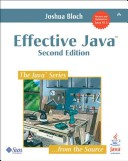 int result = 17; // start at a prime

foreach field f
   int fieldHashcode =
     boolean: (f ? 1: 0)
     byte, char, short, int: (int) f
     long: (int) (f ^ (f >>> 32))
     float: Float.floatToIntBits(f)
     double: Double.doubleToLongBits(f), then above
     Object: object.hashCode( )

      result = 31 * result + fieldHashcode; 
return result;
2/21/2023
46
Final word on hashing
The hash table is one of the most important data structures
Efficient find, insert, and delete
Operations based on sorted order are not so efficient!
Useful in many, many real-world applications
Popular topic for job interview questions
Important to use a good hash function
Good distribution, Uses enough of key’s components
Not overly expensive to calculate (bit shifts good!)
Important to keep hash table at a good size
Prime #
Preferable  depends on type of table
Side-comment: hash functions have uses beyond hash tables
Examples: Cryptography, check-sums
2/21/2023
47